Studying Paleoclimate to Reduce Climate Uncertainty
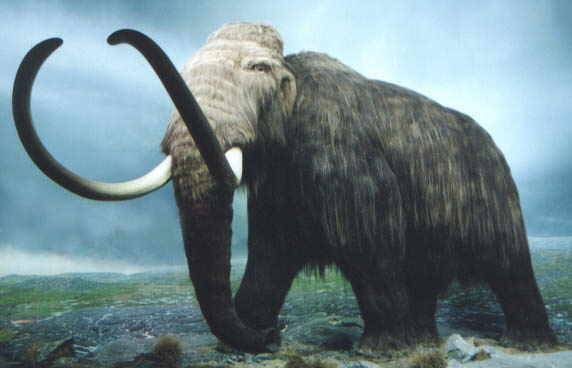 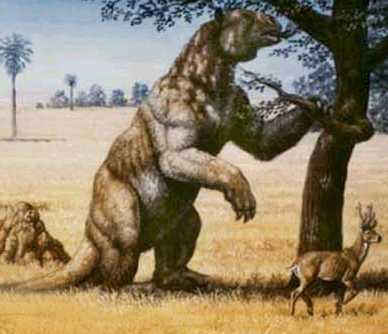 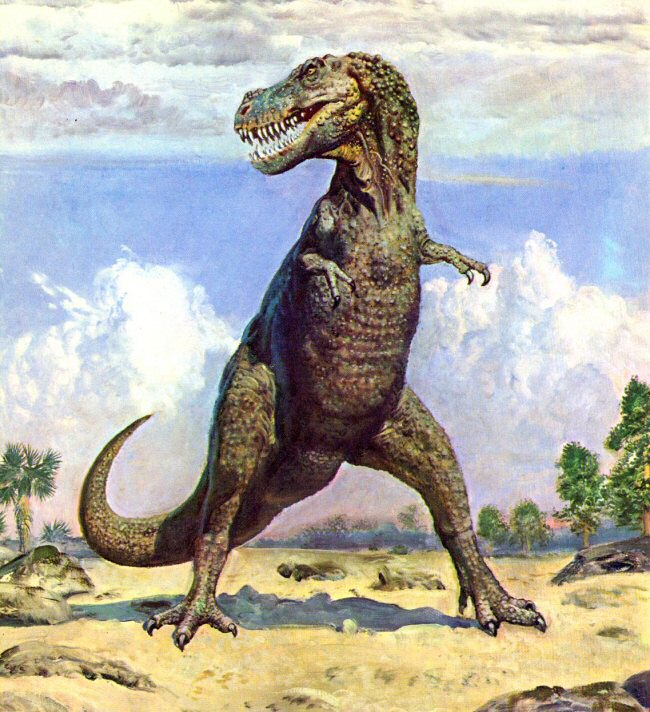 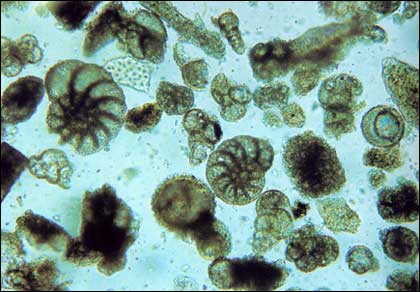 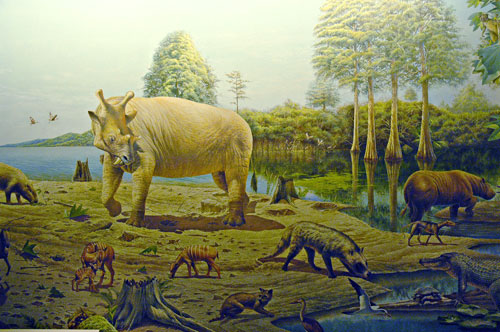 Dorian S. Abbot
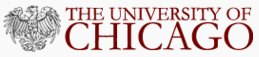 Why do we study paleoclimate?
To improve climate models and decrease climate uncertainty
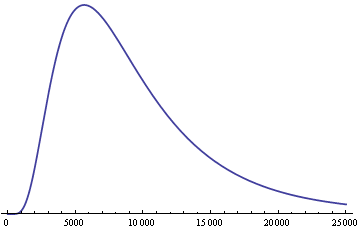 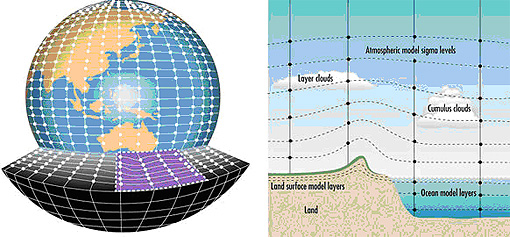 Probability
Probability
Severity of Future Climate Change
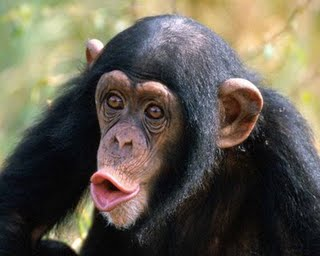 It’s fun!
What timescales are we talking about?
Millions of years!!!
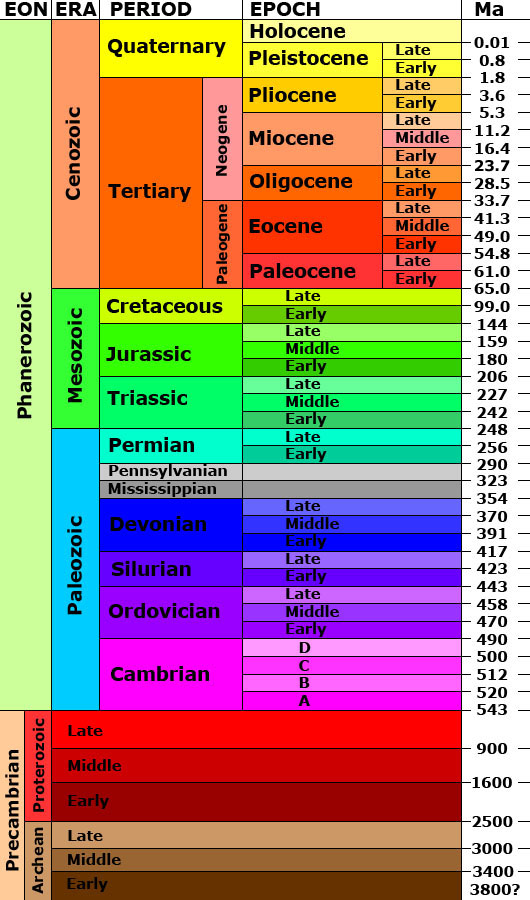 I. Glacial cycles
II. Equable climates
Time
Snowball Earth Episodes
I. Glacial Cycles
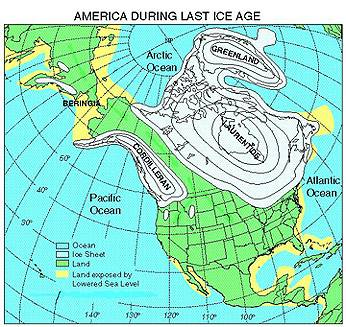 We can reconstruct climate using plankton fossils.
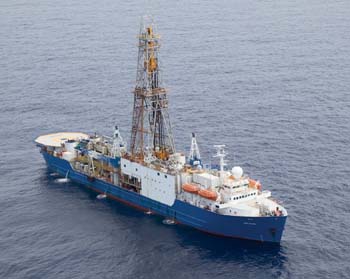 Now!
The distant past
Foraminifera
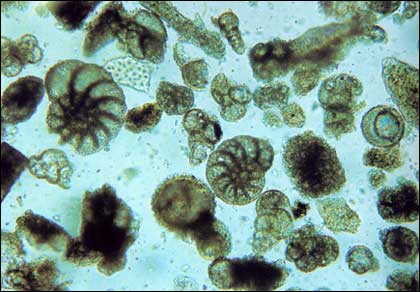 Drill
Die and settle
to bottom
Mud
The oxygen isotopic ratio in the shells of foraminifera tells us about ocean temperatures and global ice volume.
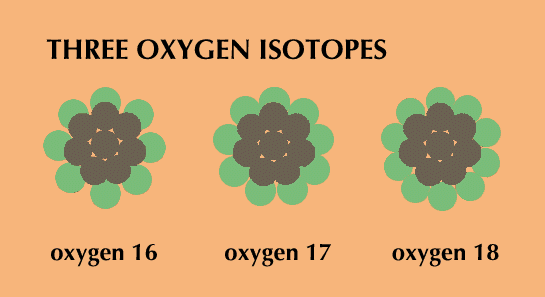 Temperature Fractionation
30
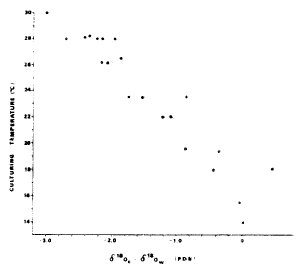 T [°C]
14
-3.0
0.0
18Occ- 18Osw
[Erez and Luz, 1983]
The climate of the past few million years has been characterized by glacial cycles.
warm, 
less ice
~100 kyr cycles
~40 kyr cycles
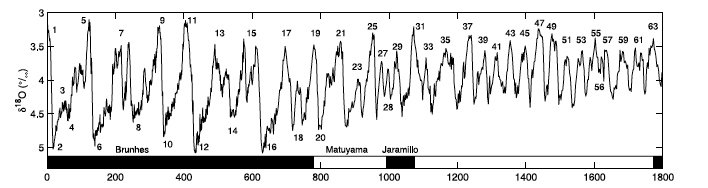 cold, 
more ice
Time before present (kyr)
[Lisiecki and Raymo, 2005]
Air bubbles in Greenland and Antarctic ice give us a similar temperature story and yield atmospheric composition.
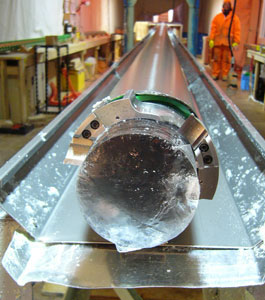 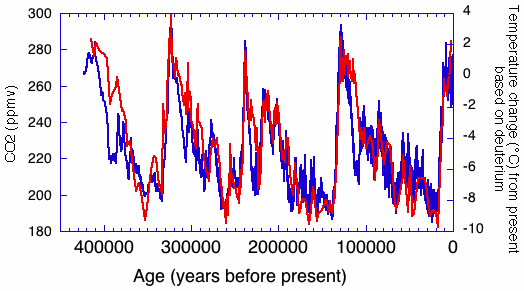 Time before present (kyr)
Now I point out a paleoclimate statistical problem (and get myself in trouble).
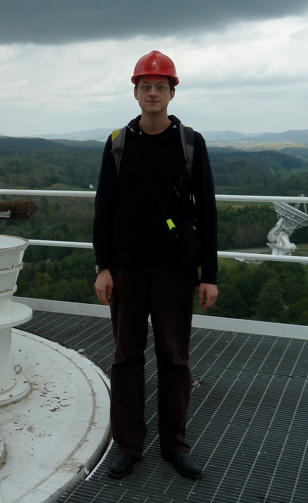 Ask this guy questions...
Eric Switzer
Kavli Institute for Cosmological Physics
Canadian Institute for Theoretical Astrophysics
If we had an independent way to determine temperature (Mg/Ca) we could say something about sea level.
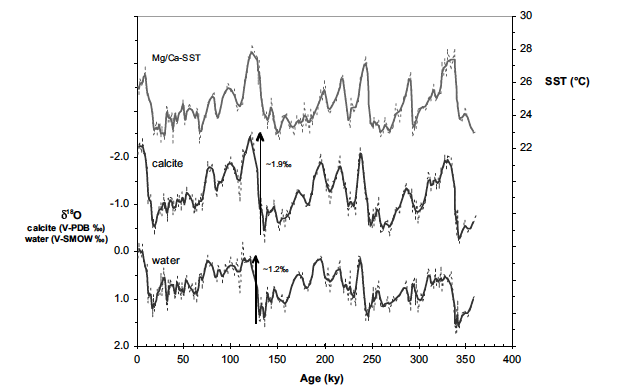 [Lea et al., 2002]
Often error is unreported, or one measurement error value is given for a paleoclimate timeseries.
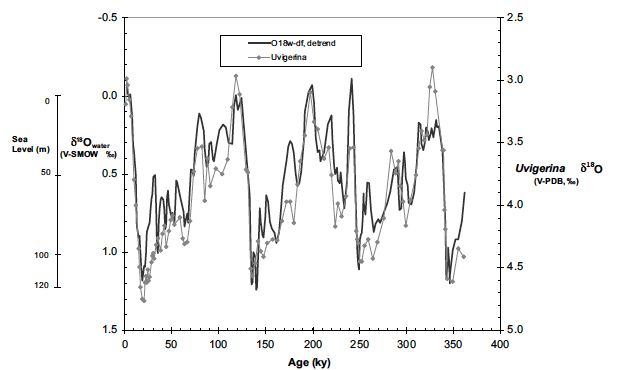 [Lea et al., 2002]
As we know,
There are known knowns.
There are things we know we know.
We also know
There are known unknowns.
That is to say
We know there are some things
We do not know.
But there are also unknown unknowns,
The ones we don't know
We don't know.
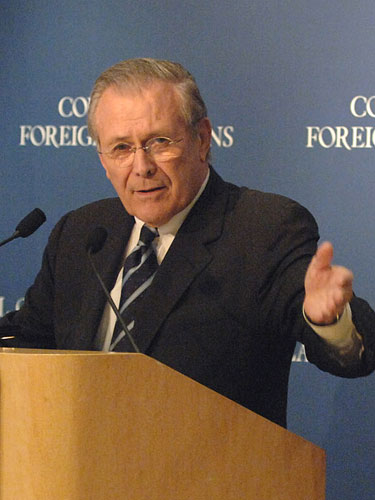 Calibration error may be much larger than measurement error.
The MCMC reconstruction of SST from Mg/Ca including error is more informative than the original reconstruction.
Using MCMC we can reconstruct error bars on δ18O seawater including calibration error as a function of time.
II: Equable climates
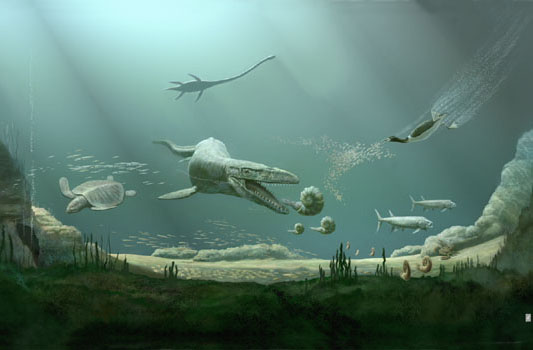 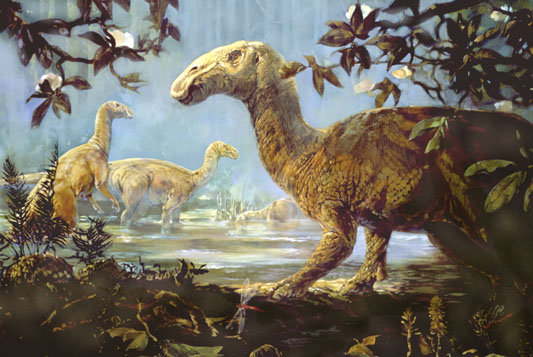 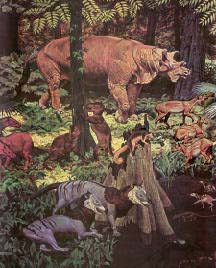 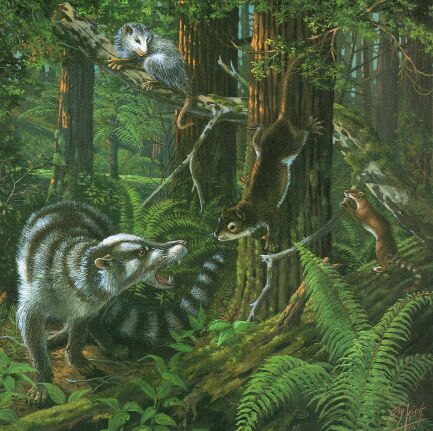 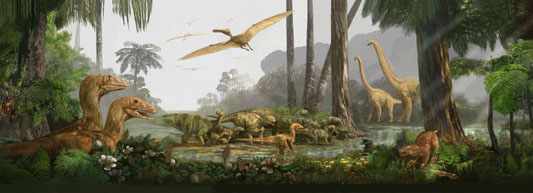 The continental position was similar during the Eocene.
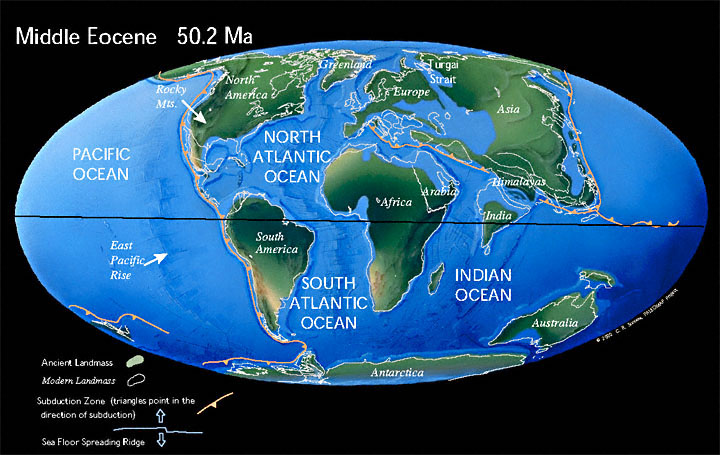 One climate reconstruction method is to look for the nearest living modern analog of fossils.
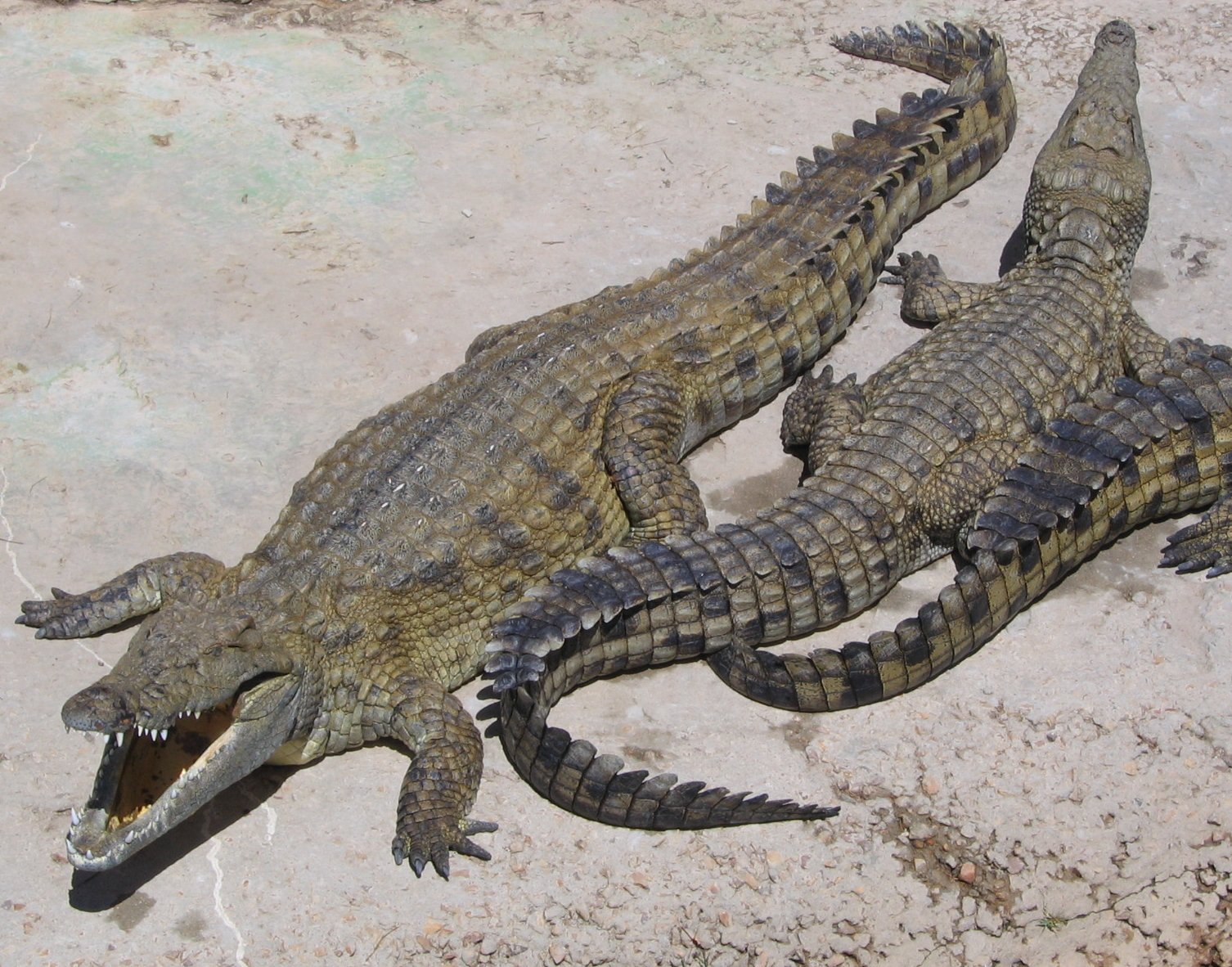 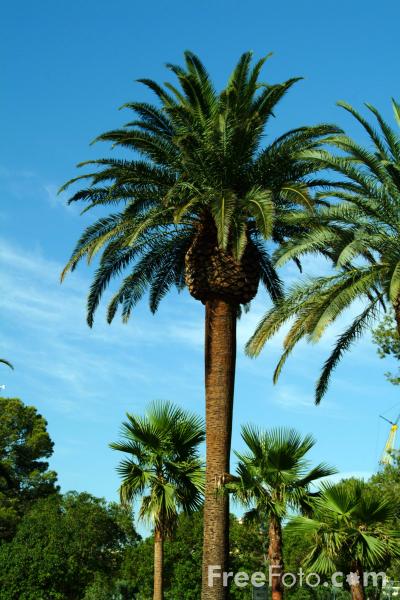 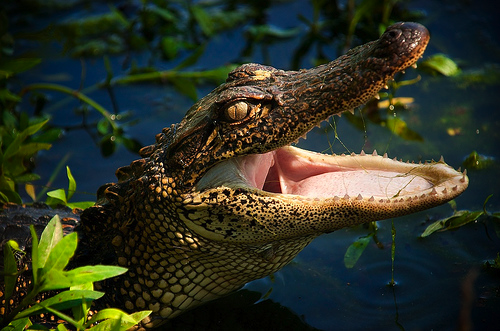 The proportion of smooth leaf margin species in a forest is correlated with temperature.
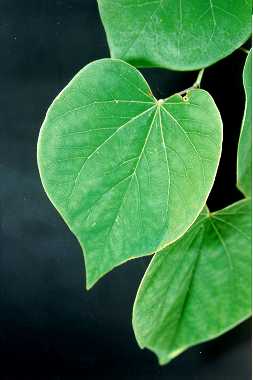 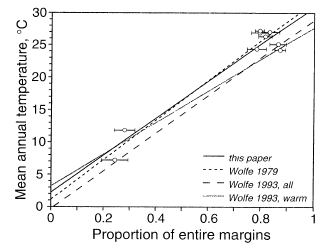 Toothed margin
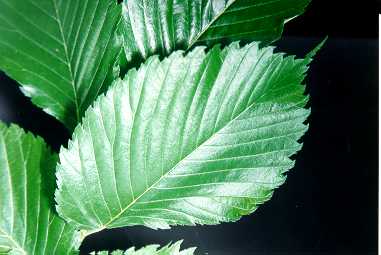 Smooth margin
[Wilf, 1997]
Shallow and deep foraminifera can be used to reconstruct climate for the past 100 million years.
Shallow – planktonic foraminifera
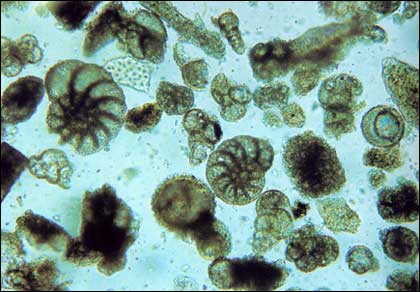 Deep – benthic foraminifera
Mud
Benthic foraminifera show that the climate has gradually cooled for the last 50 millions years.
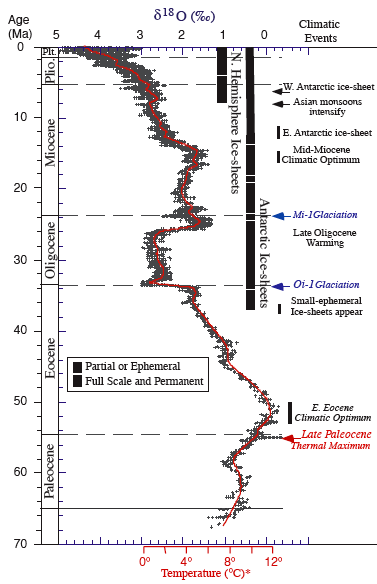 [Zachos et al., 2001]
Eocene
During equable climate periods the high latitudes were much warmer, esp. during winter, relative to the tropics.
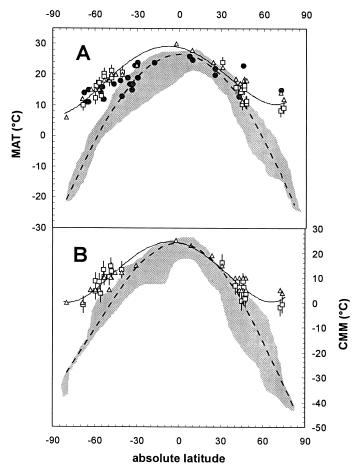 Modern
[Greenwood and Wing, 1995]
We have very little idea what the atmospheric CO2 concentration was more than 800,000 years ago.
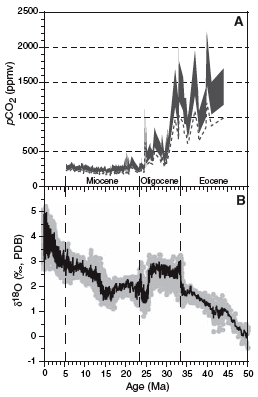 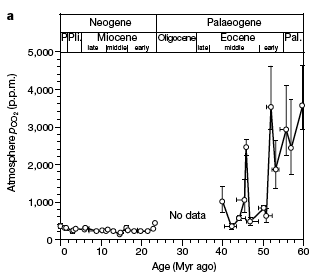 [Pagani et al., 2005]
[Pearson and Palmer, 2000]
The percentage of leaf epidermal cells that are stomata is sometimes used to reconstruct paleo-CO2.
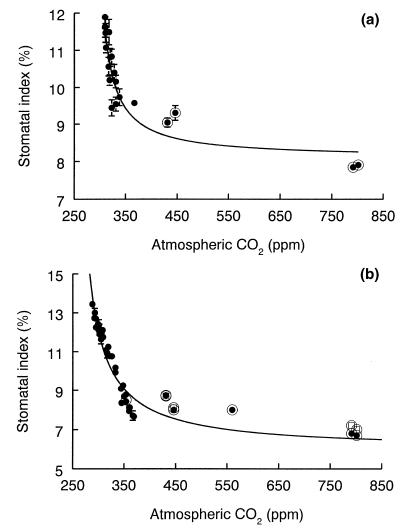 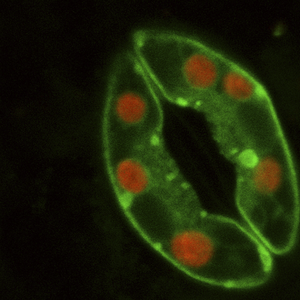 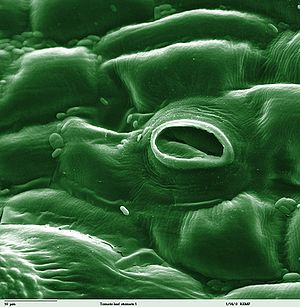 [Beerling and Royer, 2002]
Modern Model SST
Eocene Model SST
Eocene Proxy SST
Coupled global climate models traditionally had difficulty reproducing Eocene proxy reconstructions.
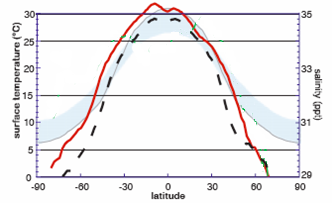 [Huber and Sloan, 2001]
Models do reproduce Eocene temperature gradients if you believe it was much hotter in tropics.
model sea
data sea
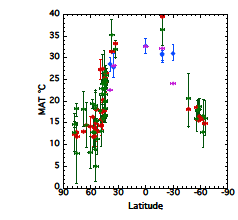 model land
data land
[Huber and Caballero, 2011]
Comparison of MCMC reconstruction of SST from Mg/Ca including error to original reconstruction
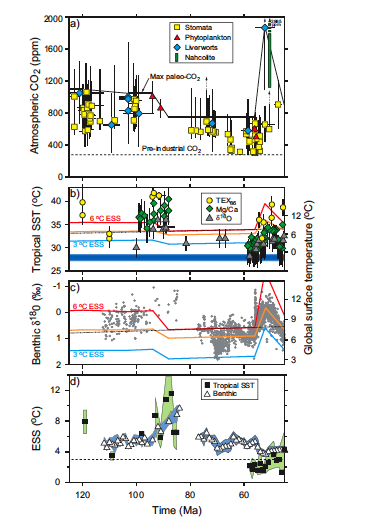 [Royer et al., rejected]
Most of the uncertainty in climate models comes from subgrid-scale “physical” parameterizations.
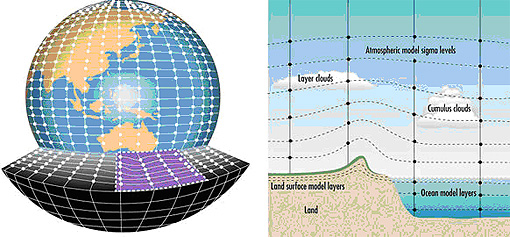